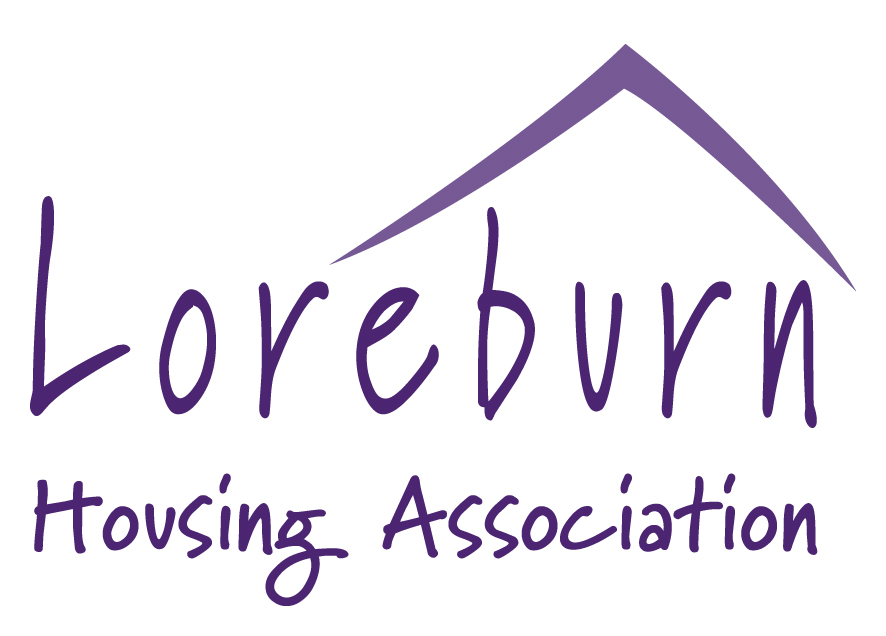 DG Homes
Marketing & Comms
Development
In-House Repairs
Chief Executive
Data & Digital
Chief Executive
Housing
Director of Property & Development
Director of Property & Development
Director of Housing Services
Asset Mgt Investment  & Sustainability
Director of Housing Services
Data & Performance Officer
Director of Corporate Services
Director of Finance
Director of Corporate Services
Director of Finance
Health & Safety
Finance & Procurement
Governance & Assurance
People & Culture